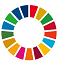 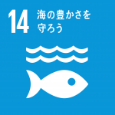 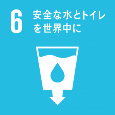 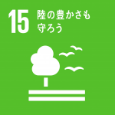 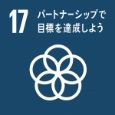 河川水質環境基準に係る類型指定について
参考資料１
水質汚濁に係る環境基準については、環境基本法（平成５年法律第91号）第16条第１項の規定に基づき、昭和46年環境庁告示第59号「水質汚濁に係る環境基準について」により、人の健康の保護及び生活環境の保全に関する環境基準が定められている。

このうち、生活環境の保全に関する環境基準は、水域の利用目的に対応して、生物化学的酸素要求量（ＢＯＤ）等と水生生物の保全に関する項目ごとに複数の類型が設けられており、これらのいずれかの類型を当てはめ、水域の類型を指定することとなっている。

類型指定については、２以上の都道府県の区域にわたる水域であって政令で定められたものについては政府が、それ以外の水域については都道府県知事がそれぞれ水域の利用目的や水質汚濁の状況等を勘案して行うとともに、これらの事情の変化に応じて適宜改定することとされている。

現在、府内河川では、ＢＯＤ等は69河川81水域に対し、水生生物の保全に関する項目は60河川65水域に対し、それぞれ類型指定を行っている。

類型指定については、平成29年１月に見直しを行い、見直した類型に基づく評価を平成29年度に開始してから５年が経過しており、より一層の水質保全を図るため、水域の利用目的や水質汚濁の状況等の事情の変化を踏まえて、適切な見直しを行う必要がある。
水質環境基準の達成状況
背景
◆生活環境項目

（例）BODの達成率の推移

　・達成率欄中の（m/n）は、nは各類型の総水域数、mは環境基準を達成した水域数を表す。
府内河川の類型指定・改定の経緯
※令和３年度は速報値により算定。
◆水生生物の保全に関する項目

（例）全亜鉛の達成率の推移

　・達成率欄中の（m/n）は、nは各類型の総水域数、mは環境基準を達成した水域数を表す。
◆生活環境項目（BOD等５項目）
※令和３年度は速報値により算定。
○ノニルフェノール及びLAS（直鎖アルキルベンゼンスルホン酸及びその塩）については、平成29年度から　 令和３年度まで全ての類型で達成率100％。
検討内容（案）
検討スケジュール（案）
○類型指定の基本的な考え方について
○水域の利用目的や水質汚濁の状況等の事情の
   変化を踏まえた類型指定の見直しについて

（ポイント）
　・上位類型への見直し
令和４年 ６月８日　 環境審議会に諮問
　　　　　　　　　　　      水質部会において審議
　　　        ９月頃　　 パブリックコメントの募集
　　　       12月頃　　 環境審議会から答申

令和５年  １月頃　　 類型指定について告示

令和５年度から新たな類型に基づいた
環境基準の達成状況の評価を実施
◆水生生物の保全に関する項目（全亜鉛等３項目）
現在の指定の状況
生活環境の保全に関する環境基準（河川）
●生活環境項目（５項目）
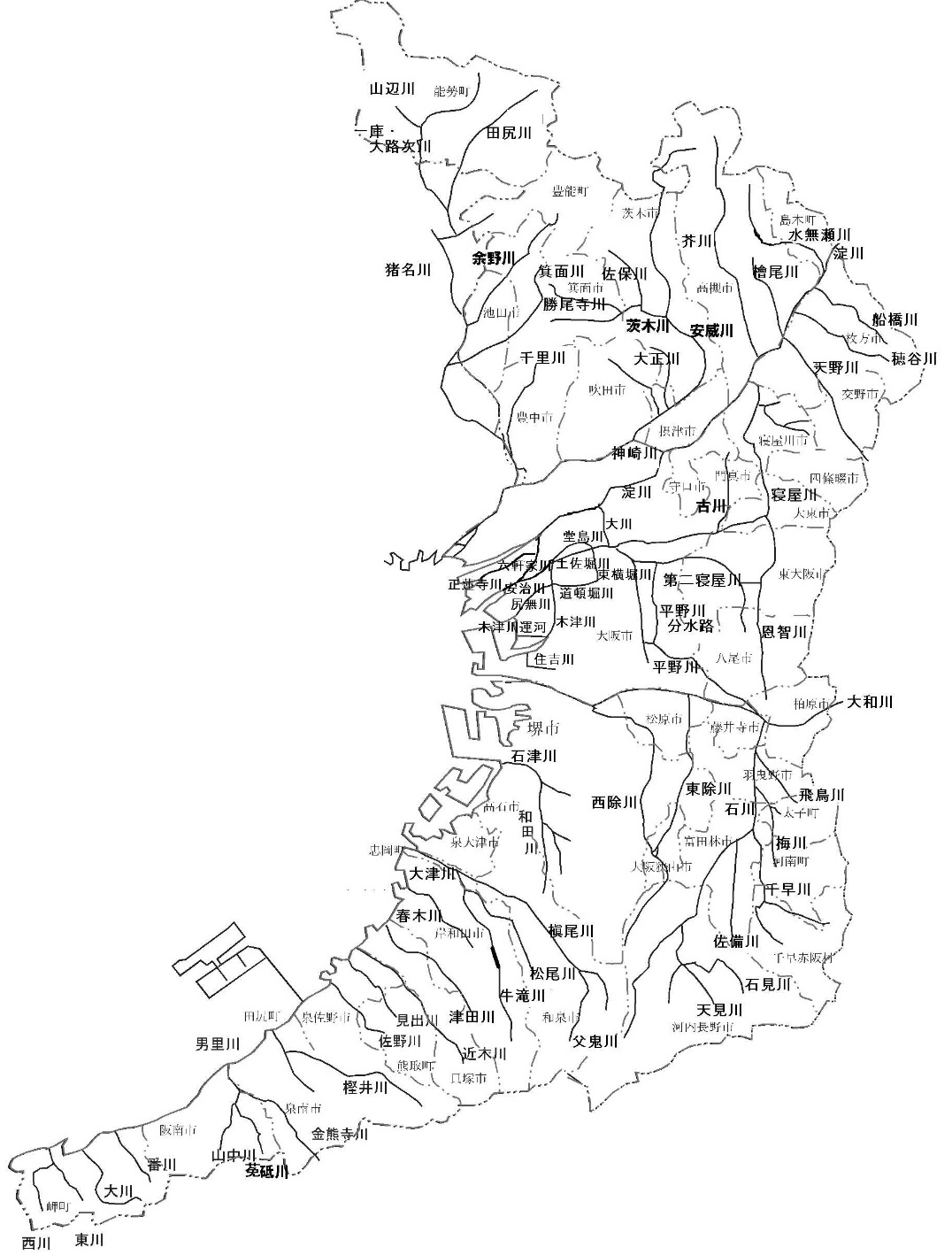 天竺川
（評価方法）
　 １ 基準値は、日間平均値とする。ただし、大腸菌数に係る基準値については、年間の90％水質値とする。
　 ２ 農業用利水点については、水素イオン濃度6.0以上7.5以下、溶存酸素量５mg/L以上とする。
　 ３ 水道１級を利用目的としている地点（自然環境保全を利用目的としている地点を除く。）については、大腸菌数100CFU/100mL以下とする。
　 ４ 水産１級、水産２級及び水産３級については、当分の間、大腸菌数の項目の基準値は適用しない。
　 ５ 大腸菌数に用いる単位は、CFU（コロニー形成単位(Colony Forming Unit)）／100mLとし、大腸菌を培地で培養し、 発育したコロニー数を数えることで算出する。
　 ６ 類型指定された水域におけるＢＯＤの環境基準達成状況の年間評価については、当該水域の環境基準点において、
　　　 日間平均値の75％値が当該水域が当てはめられた類型の環境基準に適合している場合に、当該水域が環境基準を達成       しているものと判断する。複数の環境基準点をもつ水域においては、当該水域内のすべての環境基準点において、環境基準に       適合している場合に、当該水域が環境基準を達成しているものと判断する。
（注）
　１　自然環境保全：自然探勝等の環境保全
　２　水道１級：ろ過等による簡易な浄水操作を行うもの
　　 水道２級：沈殿ろ過等による通常の浄水操作を行うもの
     水道３級：前処理等を伴う高度の浄水操作を行うもの
  ３　水産１級：ヤマメ、イワナ等貧腐水性水域の水産生物用並びに水産２級及び水産３級の水産生物用
     水産２級：サケ科魚類及びアユ等貧腐水性水域の水産生物用及び水産３級の水産生物用
     水産３級：コイ、フナ等、β−中腐水性水域の水産生物用
  ４　工業用水１級：沈殿等による通常の浄水操作を行うもの
     工業用水２級：薬品注入等による高度の浄水操作を行うもの
     工業用水３級：特殊の浄水操作を行うもの
  ５　環境保全：国民の日常生活(沿岸の遊歩等を含む。)において不快感を生じない限度
●水生生物の保全に関する項目（３項目）
注１：網掛けは国が類型指定を行う水域を示す。
注２：「－」は類型指定がされていないことを表す。
注３：表中のイ、ロ及びハは達成期間を示し、その分類は次のとおり。
　　　　イ：直ちに達成
　　　　ロ：５年以内に可及的速やかに達成
　　　　ハ：５年を超える期間で可及的速やかに達成
（評価方法）　基準値は、年間平均値とする。